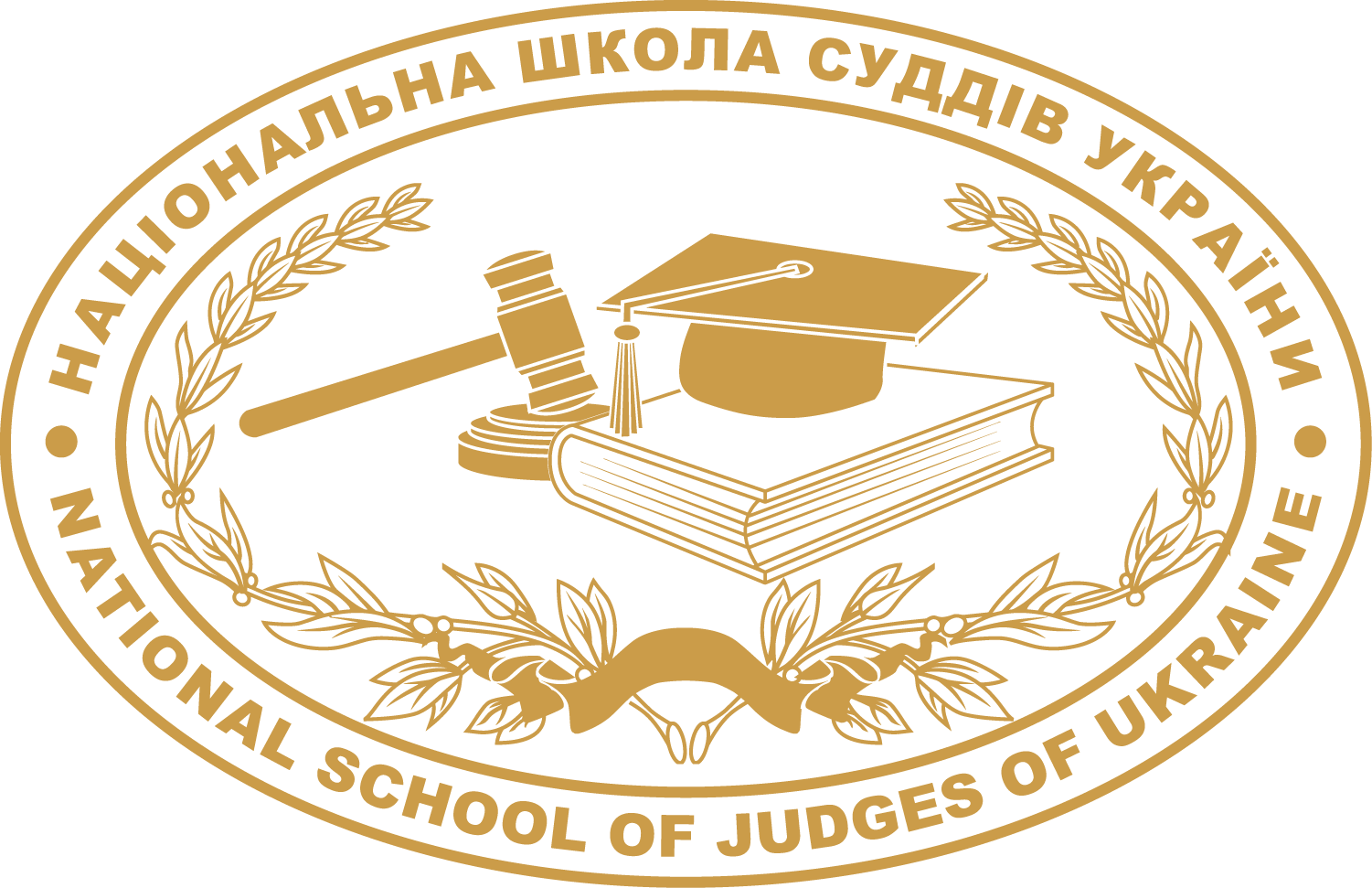 Засідання 
групи розробників курсу для спеціальної підготовки кандидатів на посаду судді
Володимир Мазурок
Проректор 
Національної школи суддів України
Докази та доказування 
в цивільному судочинстві 
місто Київ
10 березня 2017 року
Зміст суддівської освіти
Кожна програма має складатися із взаємопов’язаних курсів, створених на основі інтерактивних методів навчання, що сприяють досягненню чітко визначених навчальних цілей. 
Розробка УСІХ навчальних курсів для кандидатів на посаду судді здійснюється із врахуванням трьох вимірів:
	1) знання
	2) навички
	3) ставлення ( зокрема, розуміння соціального контексту відправлення правосуддя (розуміння суспільства та його потреб; недопущення дискримінації за різними ознаками (статтю, національністю, віком, місцем проживання, релігійною приналежністю,, сексуальною орієнтацією, матеріальним станом тощо)
[Speaker Notes: Перевірити правільність () у 3),  зайва кома після приналежностю,,    Можливо добавити: навички та вміння]
Документи щодо спеціальної підготовки кандидатів на посаду судді
Порядок 
проходження спеціальної підготовки 
кандидатів на посаду судді
Програма
Навчальний план
Спеціальна підготовка включає:
ПРОГРАМА СПЕЦІАЛЬНОЇ ПІДГОТОВКИ КАНДИДАТІВ НА ПОСАДУ СУДДІ    (проект)
Програма спеціальної підготовки
ґрунтується на нових підходах до її структури та методики проведення навчальних занять 
на принципі, що кандидатом на посаду судді основні знання опановано до вступу до Національної школи суддів України 
у ході спеціальної підготовки головним завданням є розвиток та удосконалення відповідних якостей, професійних умінь і навичок, необхідних для належного здійснення справедливого правосуддя в місцевому суді
Мета програми
належна професійна підготовка висококваліфікованих, 
особистісно та соціально компетентних суддів, 
здатних здійснювати правосуддя в місцевому суді, 
систематично розвивати професійні навички (уміння), 
підтримувати свою кваліфікацію на належному рівні, необхідному для виконання повноважень судді
Головне завдання реалізації програми
допомогти кандидатам на посаду судді розвинути відповідні якості та набути професійних умінь і навичок, необхідних для належного виконання обов’язків судді: 
приймати законні, обґрунтовані та справедливі рішення
з  повагою ставитися до особи, забезпечувати реалізацію її прав і свобод 
дотримуватися норм етики та судової деонтології; усвідомлювати високу значущість суду в демократичному суспільстві, інтегрованому в міжнародне середовище
Програма спеціальної підготовка включає:
[Speaker Notes: Поміняти місціми І та ІІ]
Програма спеціальної підготовки кандидатів на посаду судді
У проекті Програми передбачено шість блоків, які включають модулі з темами занять.
І. Основи організації суду та діяльності судді 
ІІ. Цивільне судочинство
ІІІ. Господарське судочинство
ІV. Кримінальне судочинство та судочинство у справах про адміністративні правопорушення
V. Адміністративне судочинство
VI. Суддівські компетенції
Блок І. “Основи організації суду та діяльності судді”
передбачає теоретично–практичну підготовку й контрольні заходи (тестування)
метою зазначеного блоку є ознайомлення із організацією роботи в суді для забезпечення надання якісних судових послуг 
вироблення навичок взаємодії з іншими суддями, а також працівниками апарату суду для досягнення спільних цілей 
Цей блок є базовим для опанування слухачами суддівської професії
І. Основи організації суду та діяльності судді
Основоположні принципи права та права людини. Верховенство права та права людини у світлі Конвенції про захист прав людини і основоположних свобод та практики Європейського суду з прав людини при здійснені правосуддя.
Суддівська етика
Антикорупційне законодавство: європейські стандарти та національне законодавство, практика застосування
Професійна психологічна адаптація до суддівської діяльності
Управління залою судового засідання 
Управління часом в суддівській діяльності
Написання судових рішень. 
Дисциплінарна відповідальність судді
ІІ–V блоки
передбачається вивчення особливостей здійснення правосуддя в цивільному, господарському, кримінальному та адміністративному судочинстві. До їх складу входять такі основні компоненти: теоретично–практична підготовка
контрольні заходи (тестування, виконання практичних завдань)
обговорення результатів контрольних заходів
VI блок
передбачено ознайомлення з 
комунікаціями в судовій владі

проведення круглих столів 

щодо суддівського самоврядування

 кваліфікаційного оцінювання та суддівського досьє
Важливим аспектом методики
є принцип, відповідно до якого важливішим є “як”, а не “що” 
кандидатам на посаду судді значно важливіше простежити способи юридичних міркувань, методи аргументації, ознайомлення з технікою виконання завдань та засвоєння практичних навиків вирішення юридичних проблем
“теоретичні” заняття замінюються заняттями нового типу, метою яких є вдосконалення практичних умінь, а також створення атмосфери систематичної самоосвіти та самовдосконалення. 
у програмі відсутні традиційні лекції, які полягають в односторонній передачі інформації від викладача слухачам
Методика викладання
ґрунтується на формуванні в кандидатів умінь та навичок з широким використанням інтерактивних форм і методів підготовки:
інтерактивна лекція, міні–лекція, презентація (демонстрація), семінар (тренінг), тести, експрес–опитування; робота в парах, групове завдання (робота в малих групах), мозковий штурм; 
вирішення ситуативних завдань (кейсів), моделювання конкретних ситуацій, рольова гра (імітація); дискусія, дебатування, круглий стіл тощо,
вони умовно поділяються на чотири групи інтерактивних технологій – фронтальні, колективно–групового навчання, ситуативного навчання та навчання в дискусії, проведення модельних судових засідань, майстер–класів відомих тренерів тощо
Тренінг
одна з основних форм реалізації модулів кожного блоку програми, 
як правило, включає
міні–лекції
 мозковий штурм
 тестові завдання
 експрес–опитування
 презентації
 демонстрації відеофільмів
 виконання практичних завдань в малих групах
 роботу з фабулами конкретних справ
 вирішення ситуативних завдань/ситуаційні дослідження
 модеровані дискусії
Особливості розгляду різних категорій судових справ
Заняття з вивчення особливостей розгляду окремих категорій справ проводяться в різних формах із застосуванням різних інтерактивних методів за базовою схемою: 
1. Вступ з акцентом на актуальні питання в конкретній категорії справ, їх аналіз та можливі шляхи вирішення; 
2. Під час заняття проводиться: 
ознайомлення з матеріалами конкретної справи
визначення особливостей розгляду конкретних справ, зокрема щодо 
законодавства, що має застосовуватися при їх вирішенні 
підсудності, юрисдикції та видів провадження
підготовки справи до судового розгляду
Особливості розгляду різних категорій судових справ
прав і обов’язків осіб, що беруть участь у розгляді
розумних строків розгляду справ
судових витрат
судового контролю за виконанням рішень
аналіз відповідної судової практики
складання слухачами проекту відповідного судового рішення письмово чи повідомлення слухачами суті рішення у формі усної доповіді
проведення обговорення підготовлених проектів судових рішень. 
     Порядок питань, зазначених у базовій схемі, не є вичерпним та може змінюватися у відповідних категоріях справ.

3. Наприкінці занять із певної теми підводяться підсумки.
[Speaker Notes: Складання кандидатами проекту?? відповідного……   Проведення її?? обговорення]
Передбачено
Викладачі мають продемонструвати слухачам презентації, підготовлені на практичних матеріалах, або ж навіть на реальних ситуаціях із їх професійного досвіду
Під час аналізу модельних справ будуть вивчені основні їх складові. Вивчення здійснюється через використання розглянутих справ, поступового доступу до документів розглянутих справ, провадження в яких відкриті через віртуальний судовий процес, де відслідковуються всі стадії справи до розгляду справи по суті; зазначений метод має застосовуватись у співпраці із відповідним судом
Заняття з імітацій можуть фіксуватися за допомогою відеокамер, щоб слухач мав можливість оцінити свою участь у судовому процесі
Щиро подякував за увагу!